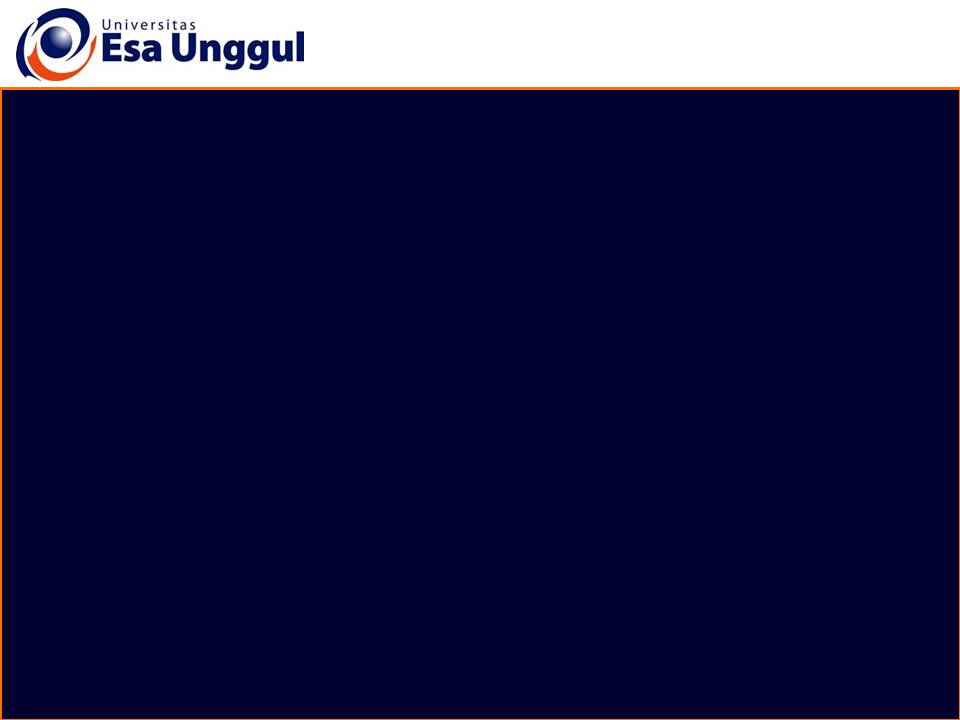 Materi 
PERTEMUAN 7
DESAIN DAN LINGKUNGAN
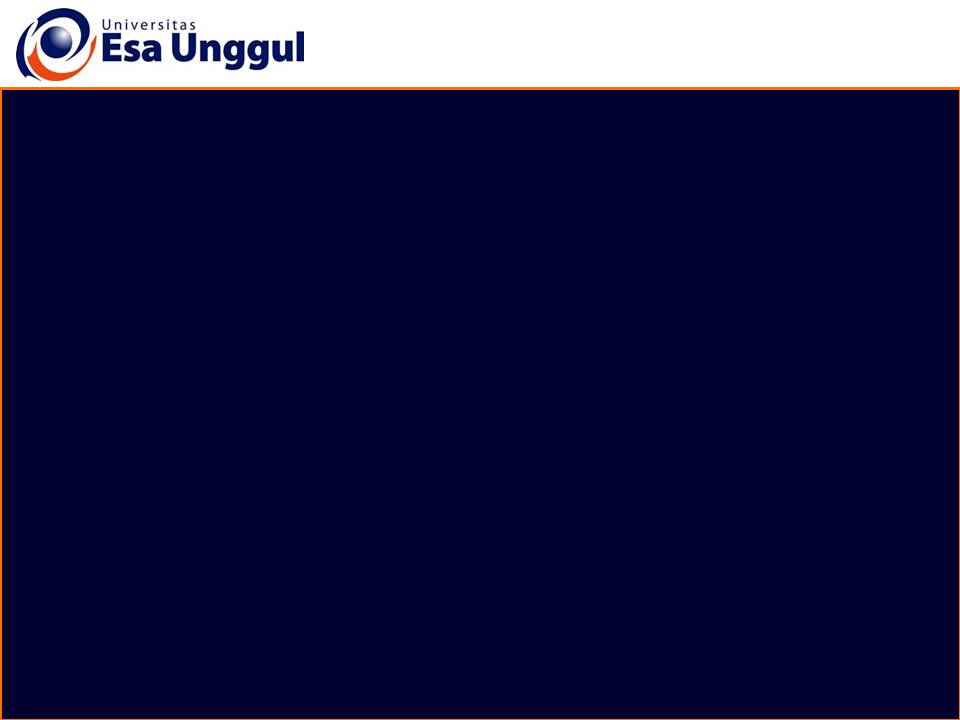 Disusun oleh
Indra Gunara Rochyat, S.Sn., M.Ds
Dosen Program Studi Desain Interior
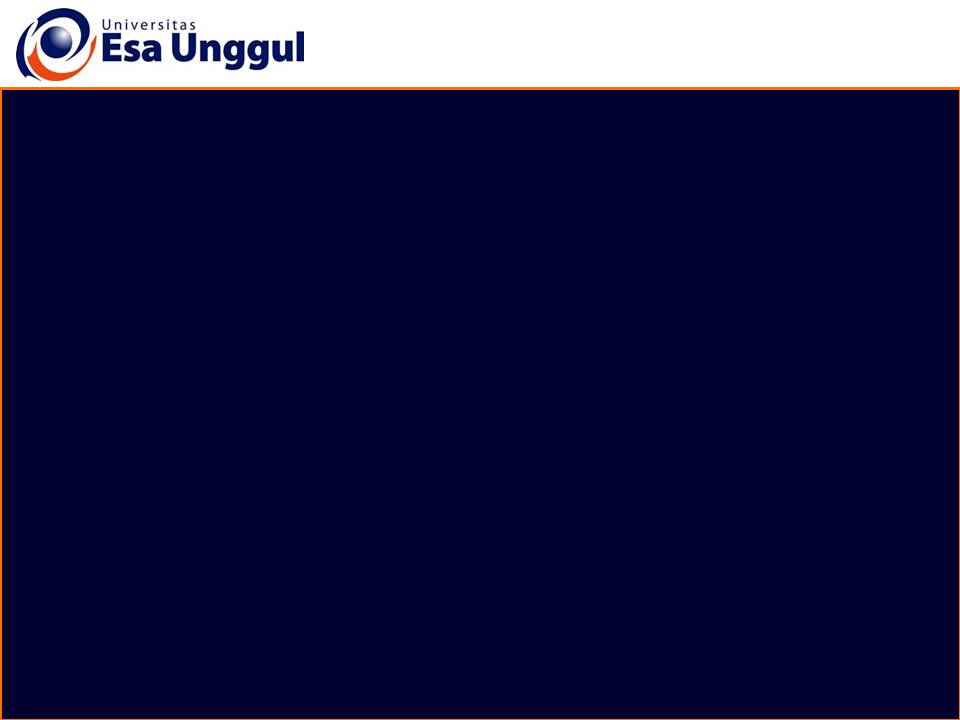 Kemampuan Akhir yang Diharapkan
Mampu secara terori memahami tentang proses daur ulang berbahan tidak natural dengan tingkat kesulitan yang lebih tinggi (lanjutan)
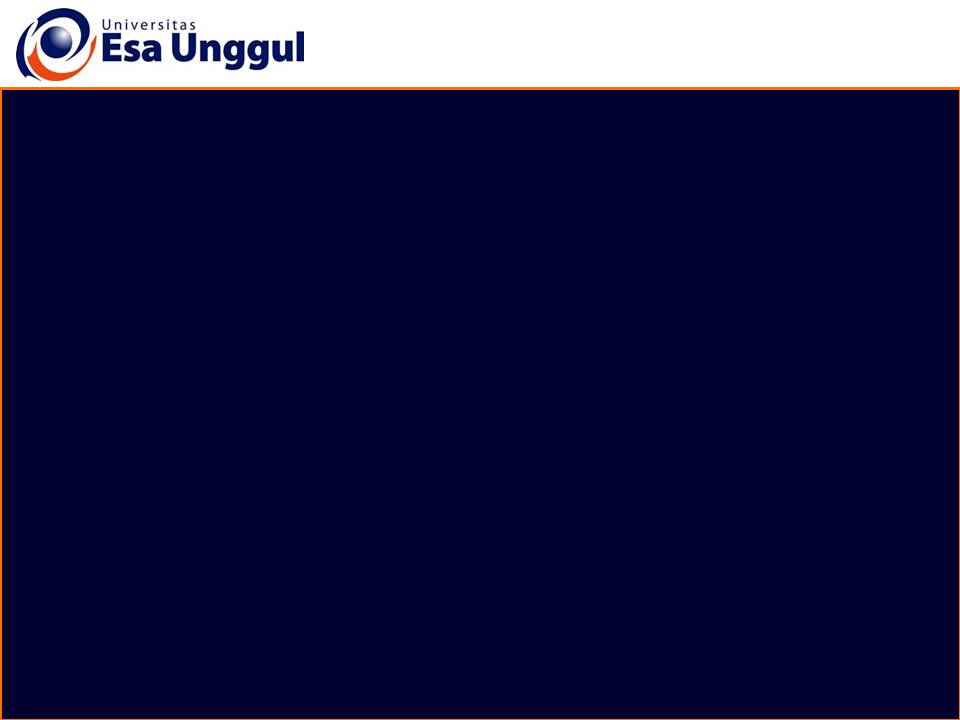 Materi belajar
Buku Referensi
W, Arismunandar, Manusia, teknologi, dan lingkungan: pemikiran ke masa depan : kumpulan pidato dan sambutan tahun 1989-1992, Penerbit ITB, 1992
H. Frick, dasar-dasar arsitektur ekologisVolume 1 dari Seri Eko-Arsitektur, Kanisius, 2007
ANDIE A . WICAKSONO, ENDAH TISNAWATI, Teori Interior, GRIYA KREASI, 2014
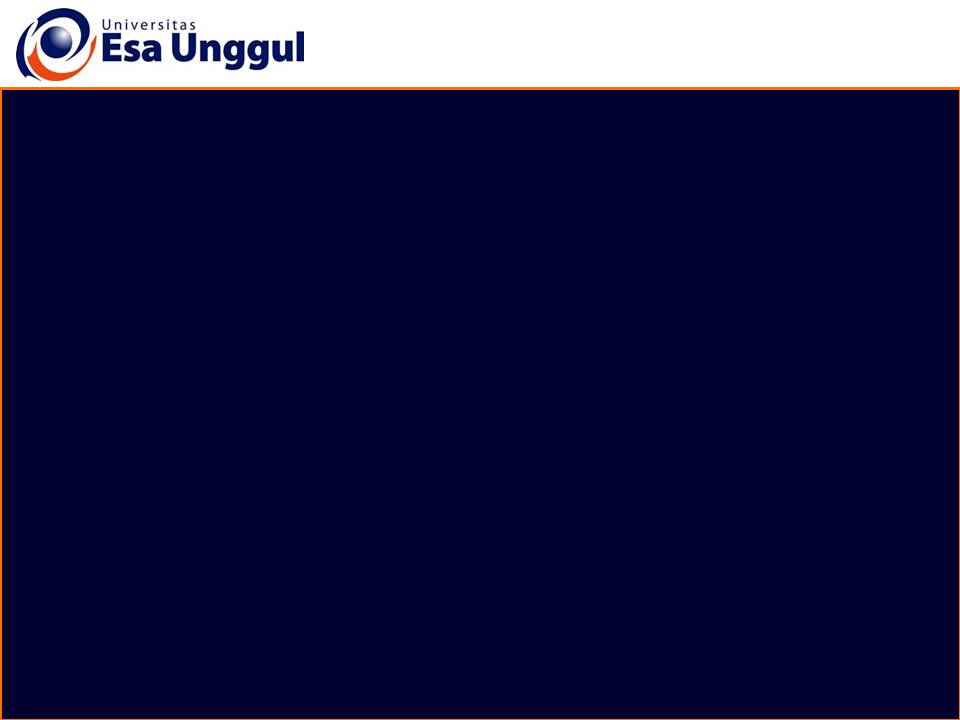 Materi Belajar
Sampah yang tidak dapat didaur ulang

Prasyarat untuk sistem pengumpulan yang efektif - limbah harus ditaruh di penampung

Semua limbah – tanpa sistem pengumpulan yang efektif – akan dibuang ke pembuangan akhir.
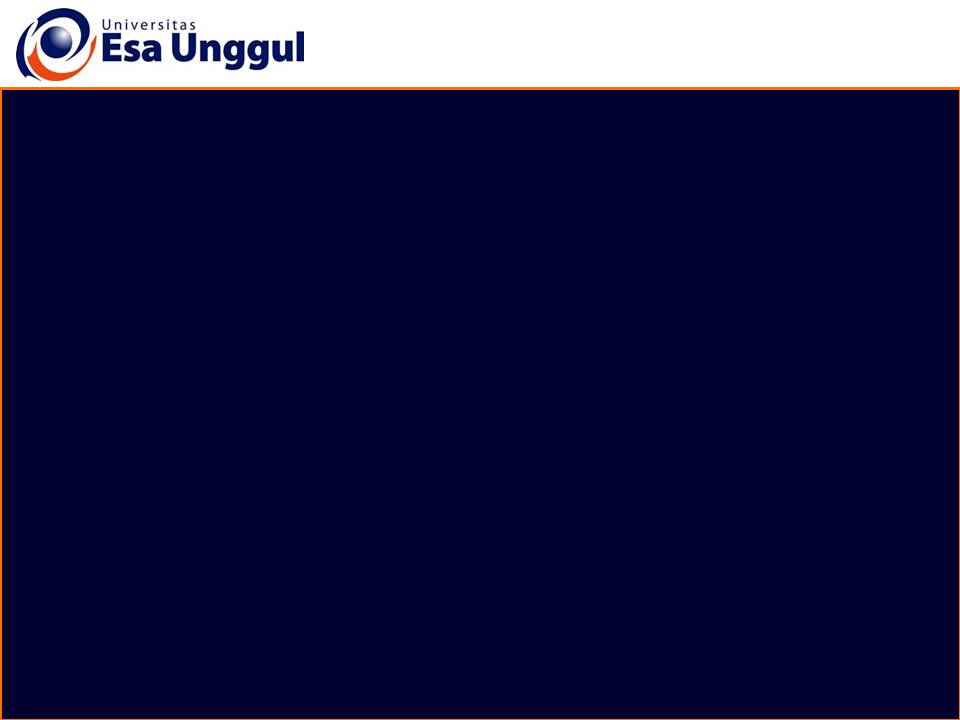 Materi Belajar
Sampah dibuang ke pembuangan akhir berarti:

Material daur ulang tidak digunakan, pencemaran lingkungan tingkat tinggi karena proses penguraian di pembuangan akhir. 

Lokasi pembuangan akhir akan mencemari lingkungan selama sekitar 100 tahun karena adanya gas metana dan resapan air, yang berarti generasi masa depan harus terus menghadapi polusi yang berbahaya!!   

Material yang tidak terurai akan tetap berada di tanah dan mustahil untuk didaur ulang. 
Berdekade penanganan hasil limbah yang mahal.
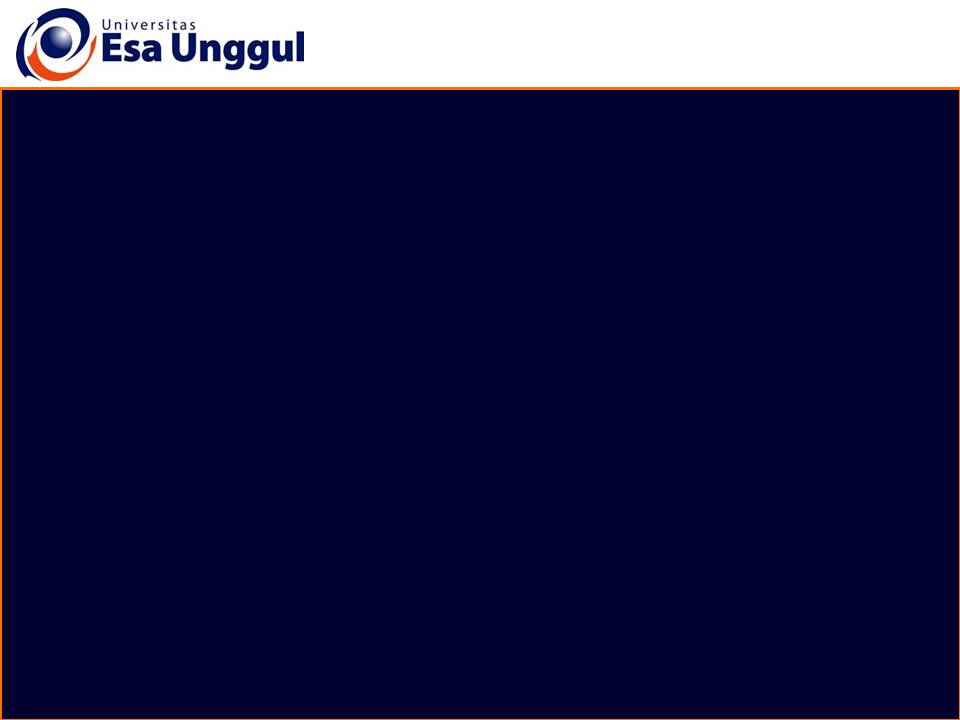 selesai
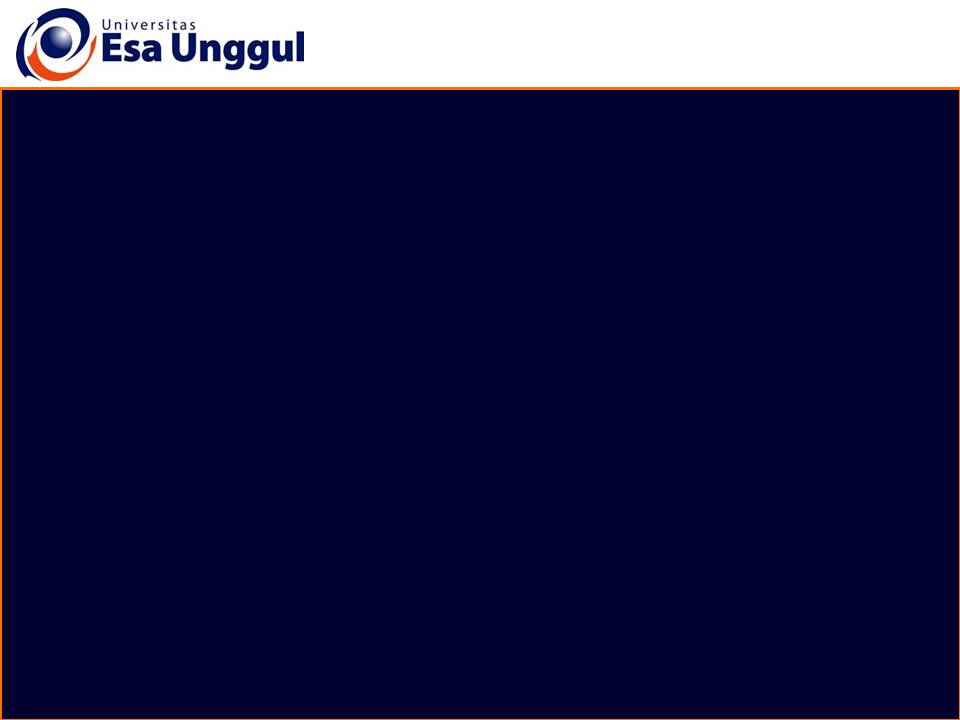 Latihan 7
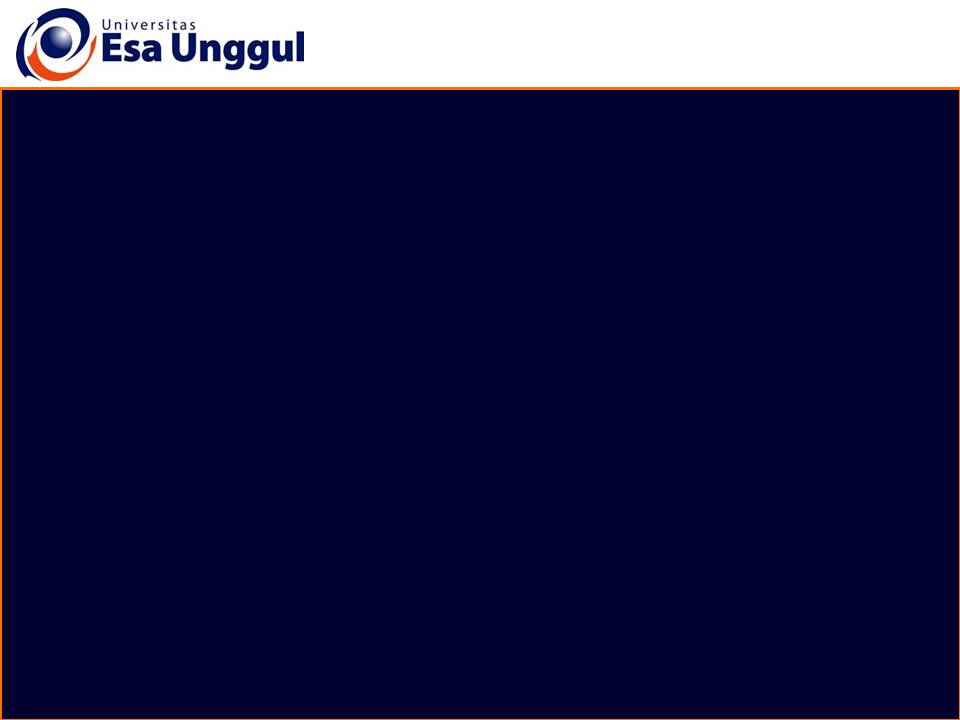 Latihan
Jawablah latihan soal di bawah ini
Bagamanakah cara proses sampah yang tidak dapat didaur ulang?
Bagaimana dampak dari gas metana pada pembuangan sampah?
Apakah akibat dari material yang tidak terurai akan tetap berada di tanah dan mustahil untuk didaur ulang ?
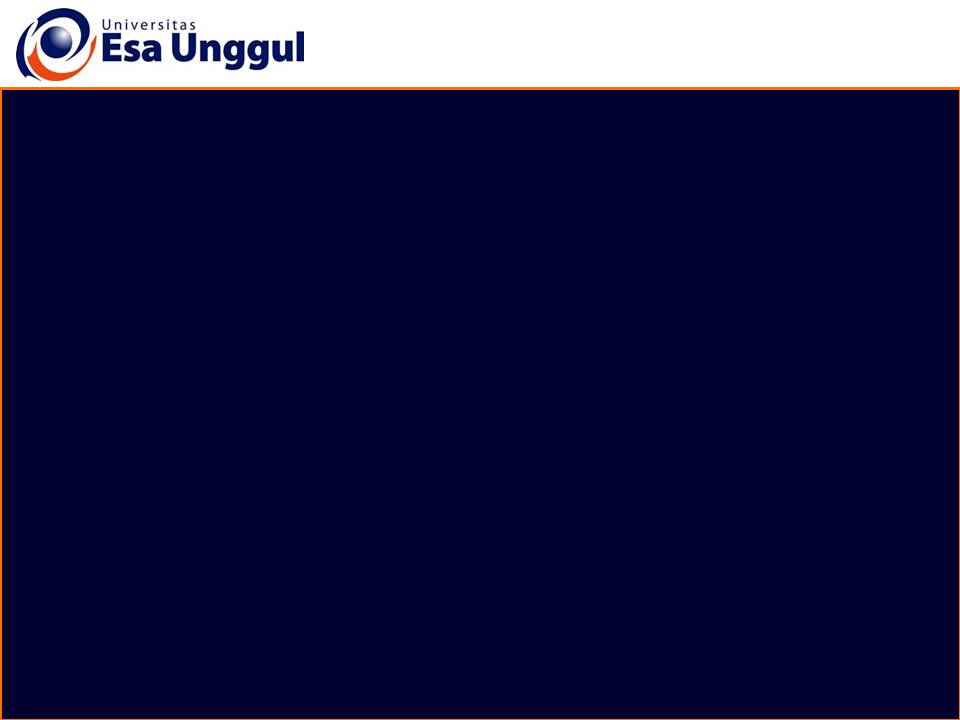 Latihan
Kunci Jawaban
Jawablah latihan di atas  dengan singkat dan jelas kemudian cocokkan jawaban anda dengan rangkuman materi 7.